Imagery
Imagery - representation through language  of a sensory experience
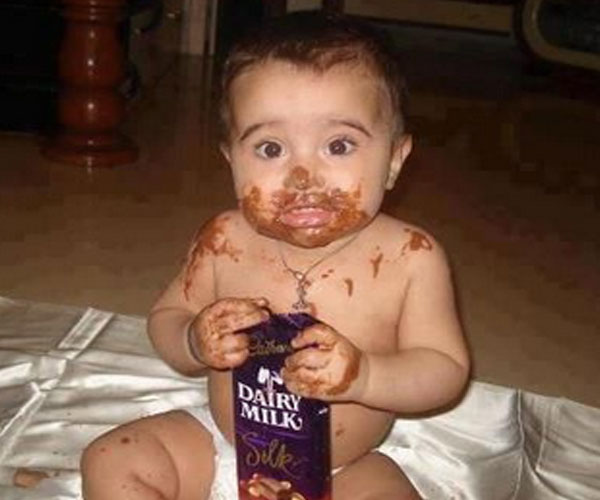 Visual imagery
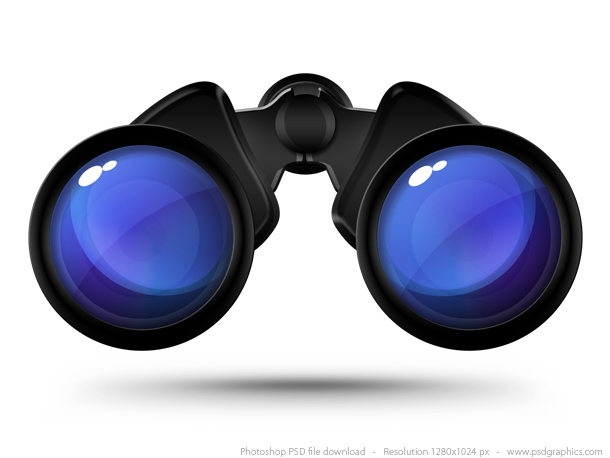 something described through sight
Visual imagery
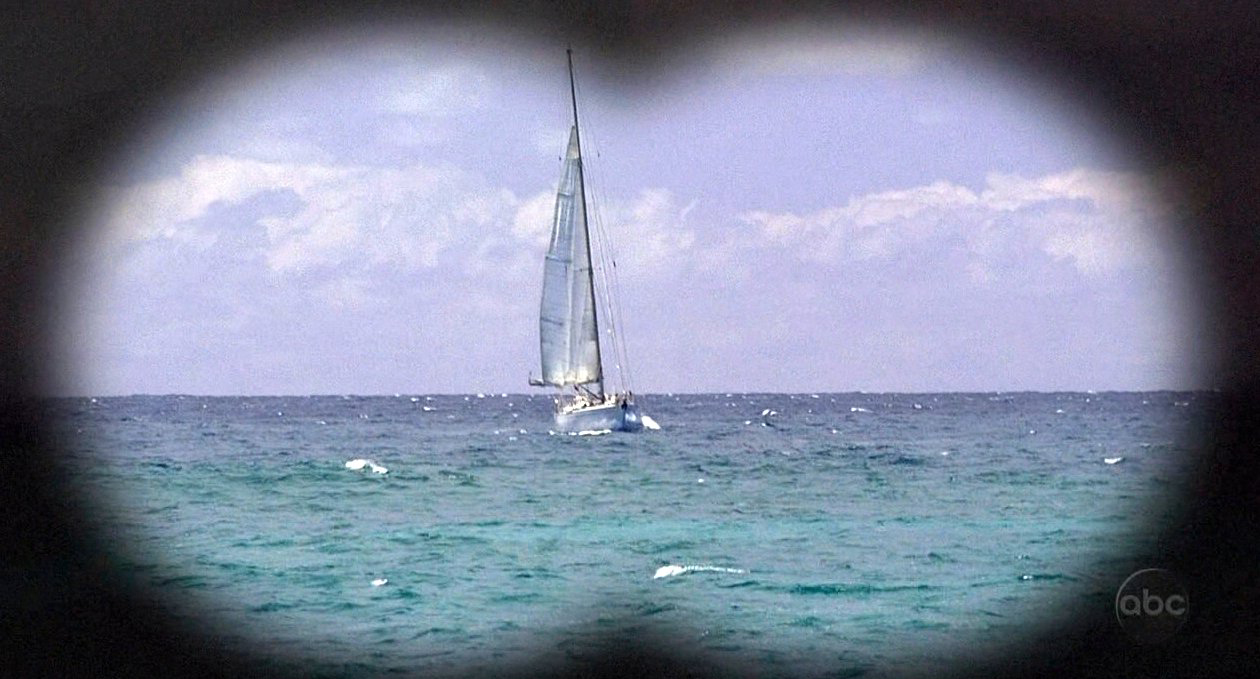 something described through sight
Auditory imagery
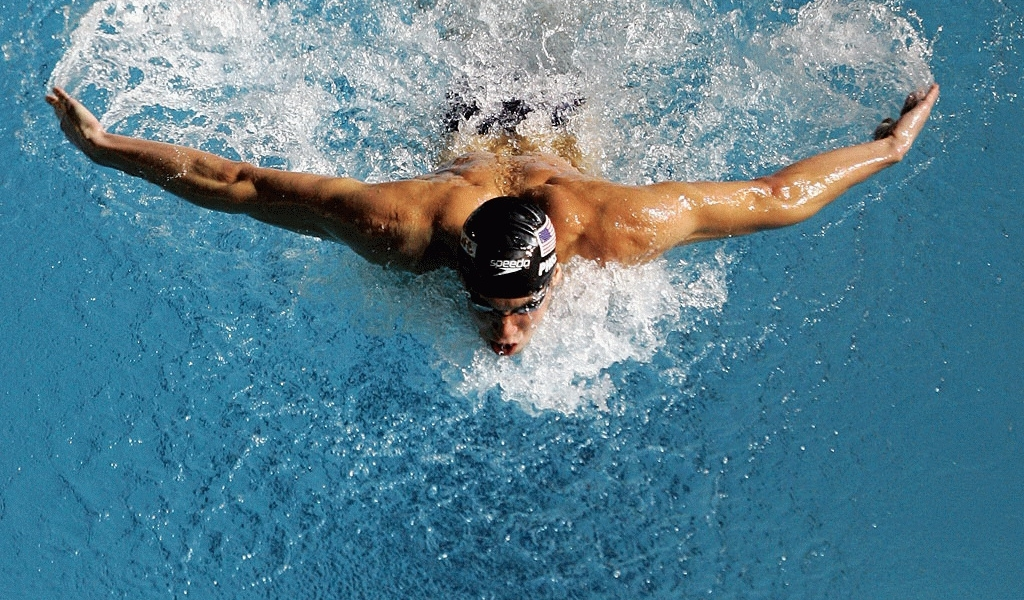 representation of a sound
Olfactory imagery
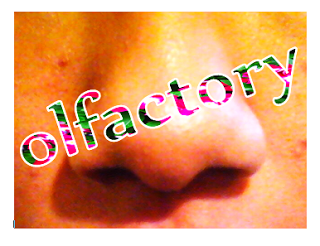 representation of a smell
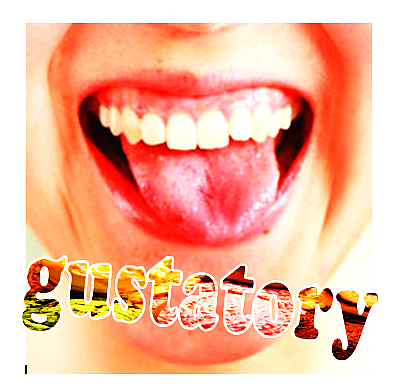 Gustatory imagery
representation of a taste
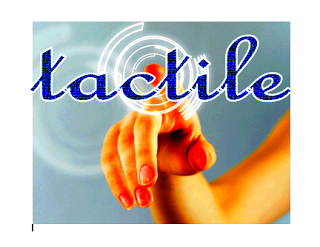 Tactile imagery
touch: hardness, softness, wetness, heat, cold
Organic imagery
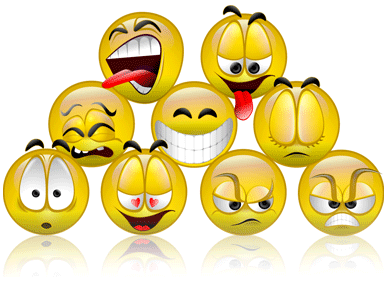 internal sensation, hunger, thirst, fatigue, nausea…
And emotions